HIVE IT 2023
Проект «Всё о доме»
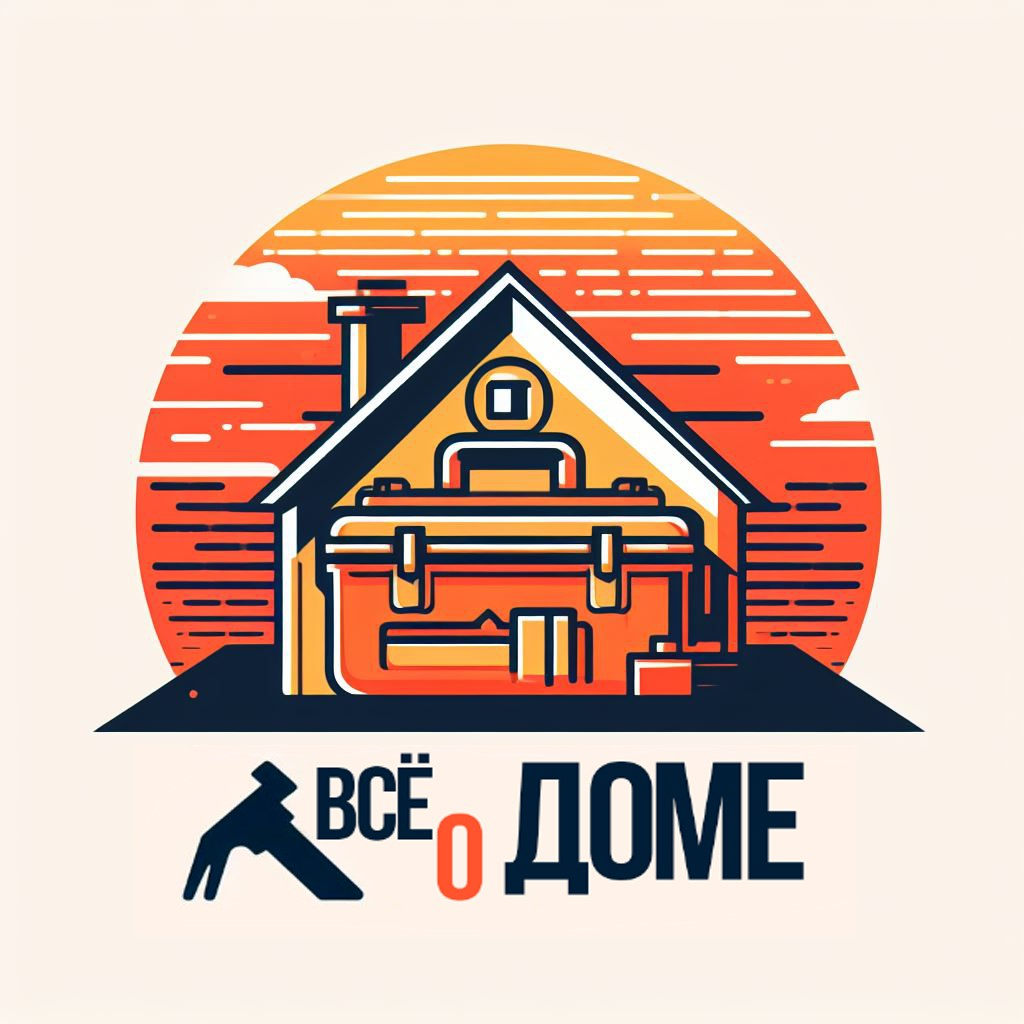 Площадка, предоставляющая услуги по получению информации о состоянии жилищного фонда.
Интерес со стороны административных органов в оперативном контроле и мониторинге состояния жилищного фонда, а также в развитии городской среды и повышении качества жизни населения.
Необходимость в повышении эффективности и прозрачности управления многоквартирными домами, а также в стимулировании лучших практик в этой сфере.
Потребность в объективной и доступной информации о качестве жилья и услуг ЖКХ, которая поможет гражданам принимать обоснованные решения при выборе места проживания.
1
2
3
HIVE IT 2023
Актуальность
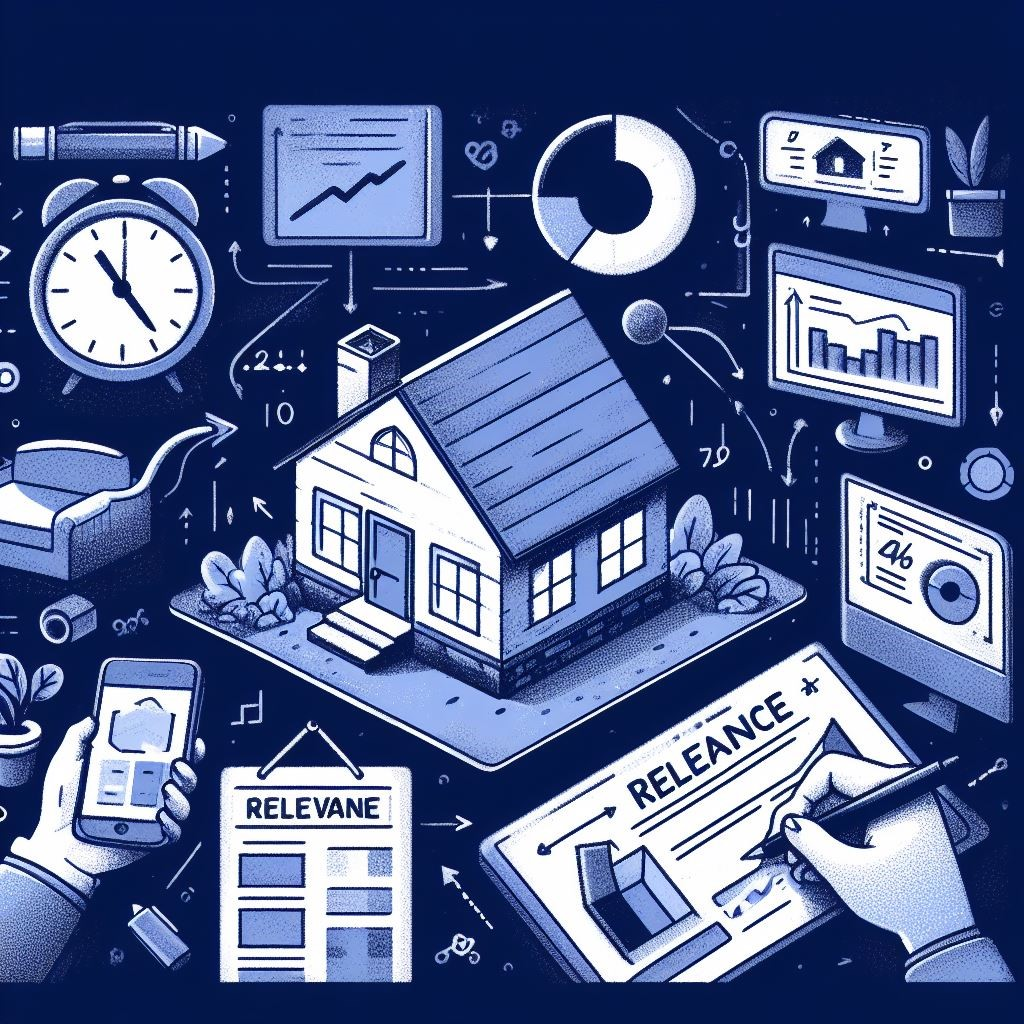 Просмотр карты с отмеченными домами и их рейтингами по разным категориям.
Добавление своего дома на карту и заполнение информации о нем (оценивание, например).
Получение рекомендаций по выбору жилья на основе личных предпочтений и потребностей.
Поиск домов по различным фильтрам, таким как адрес, цена, площадь, количество комнат и т.д.
Просмотр подробной информации о каждом доме, включая фотографии, характеристики, отзывы пользователей и официальные данные.
Сравнение домов между собой по выбранным критериям.
1
2
3
4
5
6
Уникальность состоит в реализации функций, перечисленных ниже:
HIVE IT 2023
Ценностное предложение
Упущение лучших практик в управлении домами
Неоперативный контроль качества жилья (не структурированность данных, их разрозненность), соблюдения норм в сфере ЖКХ
2
1
Сложность подбора вариантов жилья, связанная с отсутствием полных характеристик объектов
3
HIVE IT 2023
Проблемы
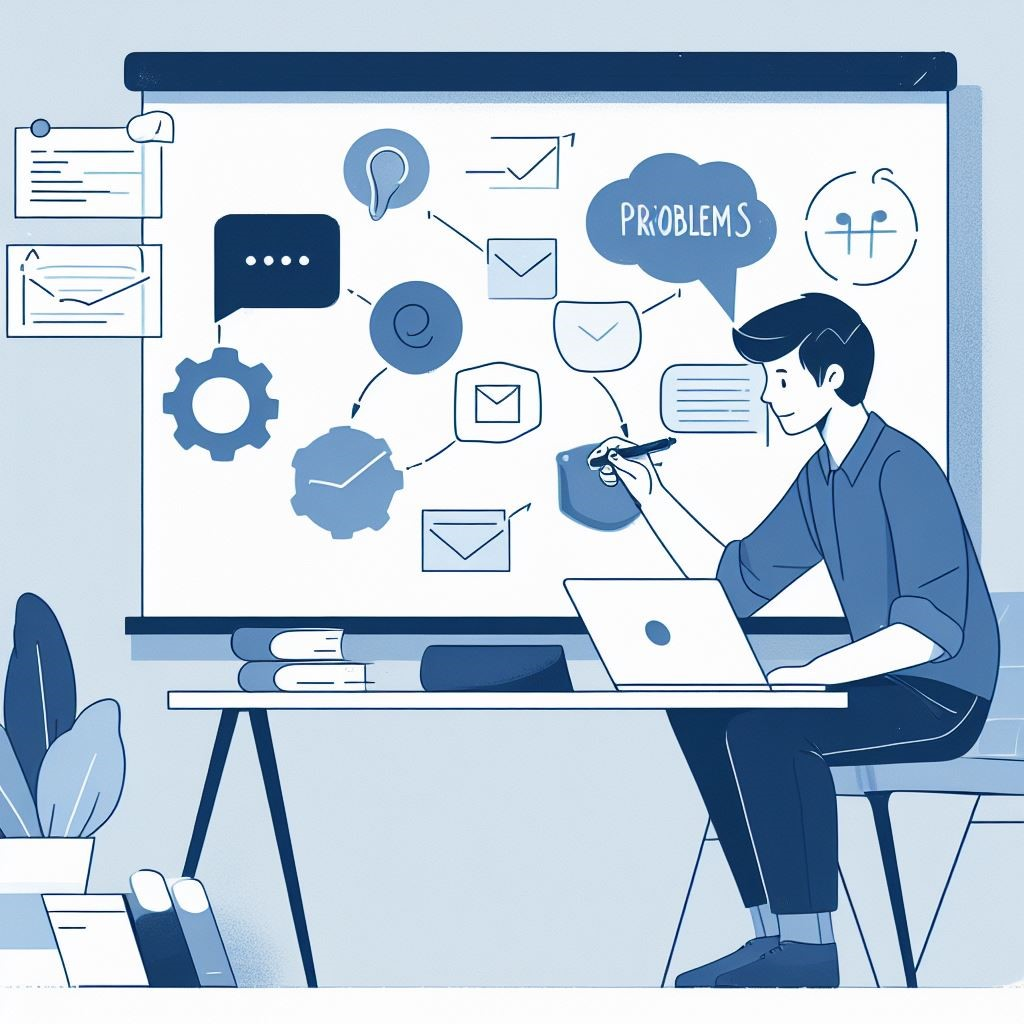 Неполный охват различных целевых аудиторий
4
1. Удобство поиска: пользователи могут легко искать квартиры по различным параметрам, включая местоположение, стоимость, площадь, количество комнат и рейтинг.
HIVE IT 2023
ИГРОВОЙ ДОХОД
Каким способом будут решены проблемы
2. Полная информация о квартире: интерактивная карта предоставляет подробную информацию о каждом объекте недвижимости, что позволяет пользователям принять более обоснованное решение при выборе квартиры.
3. Отзывы жильцов: отзывы от предыдущих жильцов помогают пользователям составить представление о качестве жилья, удобстве расположения и отношении собственников к жильцам.
4. Безопасность: платформа обеспечивает конфиденциальность и безопасность данных пользователей, а также защиту от мошенничества.
5. Экономия времени и денег: интерактивные карты позволяют быстро и удобно найти квартиру, соответствующую всем требованиям и пожеланиям пользователя, избегая необходимости тратить время на просмотр неподходящих вариантов.
HIVE IT 2023
Рынок
Потребительские сегменты:
Администрация
Агентства недвижимости.
Риелторы.
Частные лица (взрослое население). 
Рекламные агентства.
Категории: В2В, В2С, G2B, G2C
Основные конкуренты:
Avito – Российский интернет-сервис для размещения объявлений о товарах, недвижимости, вакансиях и резюме на рынке труда, а также услугах от частных лиц и компаний, занимающий первое место в мире среди сайтов объявлений
ДомКлик  –  Юридическая проверка квартиры от ДомКлик выявляет и анализирует такие риски, как ограничения, обременения, аресты, банкротство, судебные разбирательства, права участников на совершение сделок, права и интересы несовершеннолетних и много других факторов с учётом особенностей сделки.
Циан – это каталог объявлений о продаже или аренде (долгосрочной или посуточной) квартир, комнат, загородной и коммерческой недвижимости.
Yandex.Недвижимость – Сервис объявлений об аренде и продаже недвижимости, запущенный российской компанией «Яндекс» в 2010 году. Один из крупнейших в стране онлайн-классифайдов в сфере недвижимости.
Move.Ru – это информационный портал, посвящённый недвижимости и предназначенный как для девелоперов, застройщиков и других представителей отрасли, так и для людей, желающих провести операции с жильём. Прежде всего, это огромная база предложений, включающая в себя и недвижимость бюджетного класса, и престижные дома и дачные участки.
Ценность определяется в первую очередь для административных органов в ключе решения ими основных задач в сфере ЖКХ. Вовлеченность администрации в процесс контроля качества жилья, соблюдения норм в сфере ЖКХ – как некий гарант реализуемости проекта с финансовой стороны. Для привлечения финансов возможно рассмотрение государственных субсидий, финансовых вложений со стороны партнёрских компаний, целевого финансирования, работа по привлечению инвесторов.
Для других категорий важны: персональная поддержка (н-р, оперативное оповещение о любых изменениях по выбранным вариантам жилья), бесплатное пользование некоторым функционалом, бонусные системы, системы подписок.
1
2
HIVE IT 2023
Продвижение планируется посредством развития системы маркетинговых коммуникаций, включающей рекламу, стимулирование сбыта, прямые продажи и PR-мероприятия.
3
Бизнес-модель
ИГОНИН ЕГОР
МАЛЬЦЕВ ДАНИЛ
СИВКОВ ВЛАДИСЛАВ
АЛИКИН АНДРЕЙ
КСЕНИЯ АРШТЕЙН
СУББОТИН ИЛЬЯ
Участник
Участник
Лидер
Участник
Участник
Участник
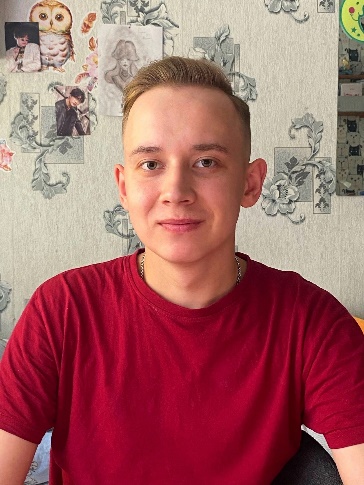 HIVE IT 2023
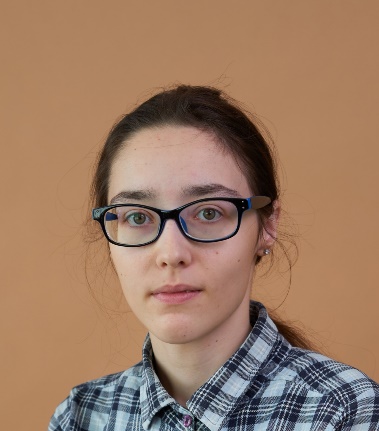 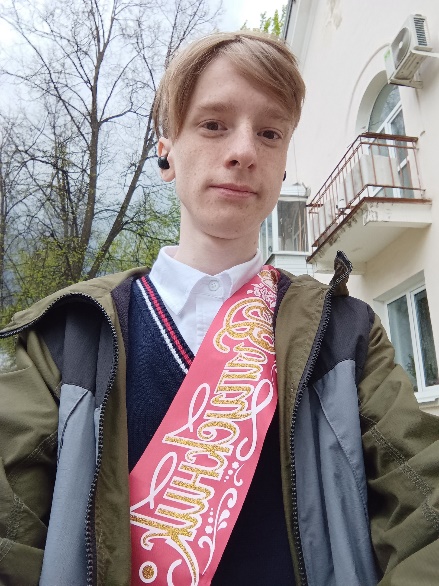 Команда СТАРТАП проекта
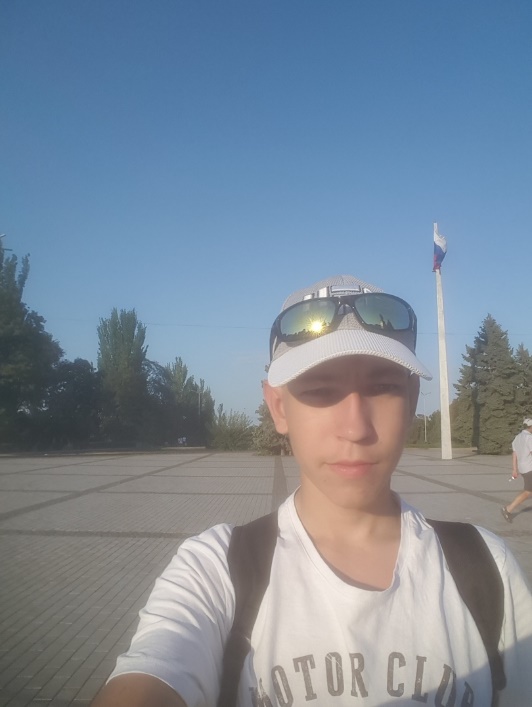 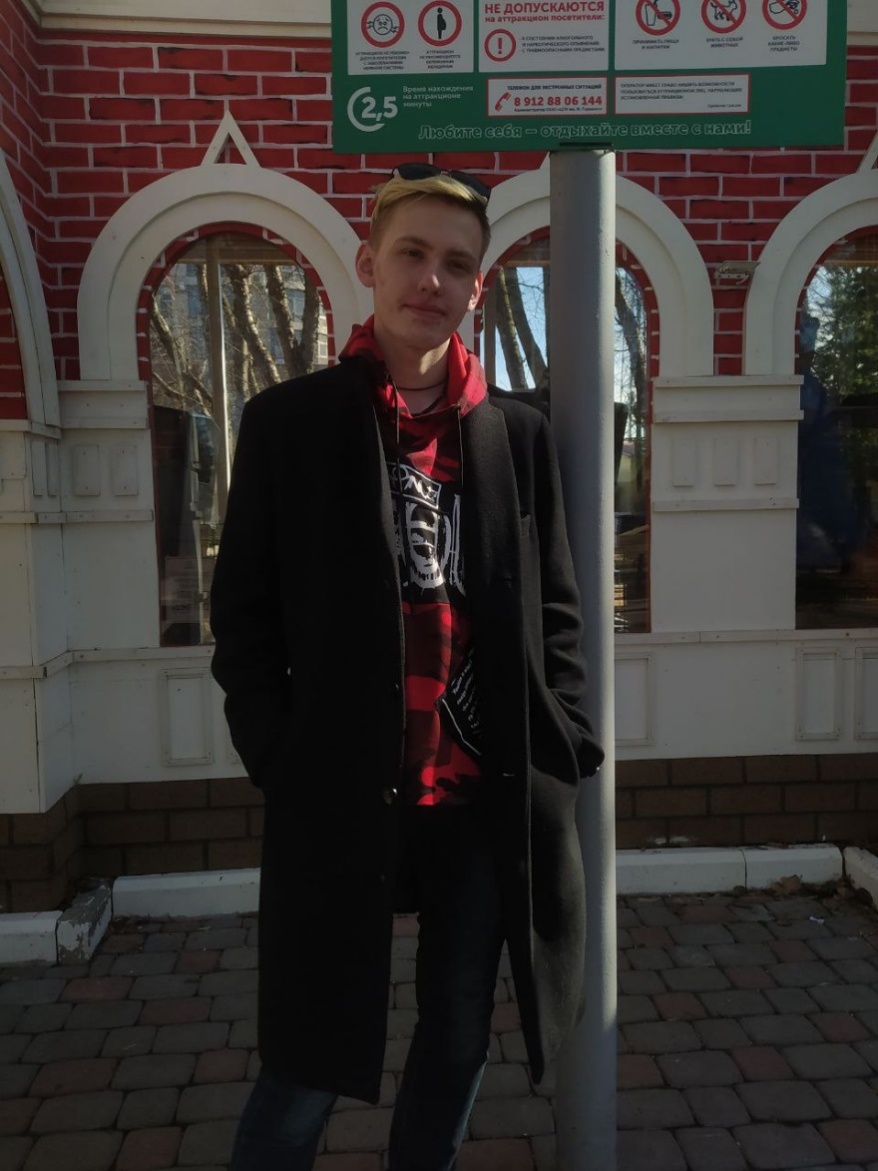 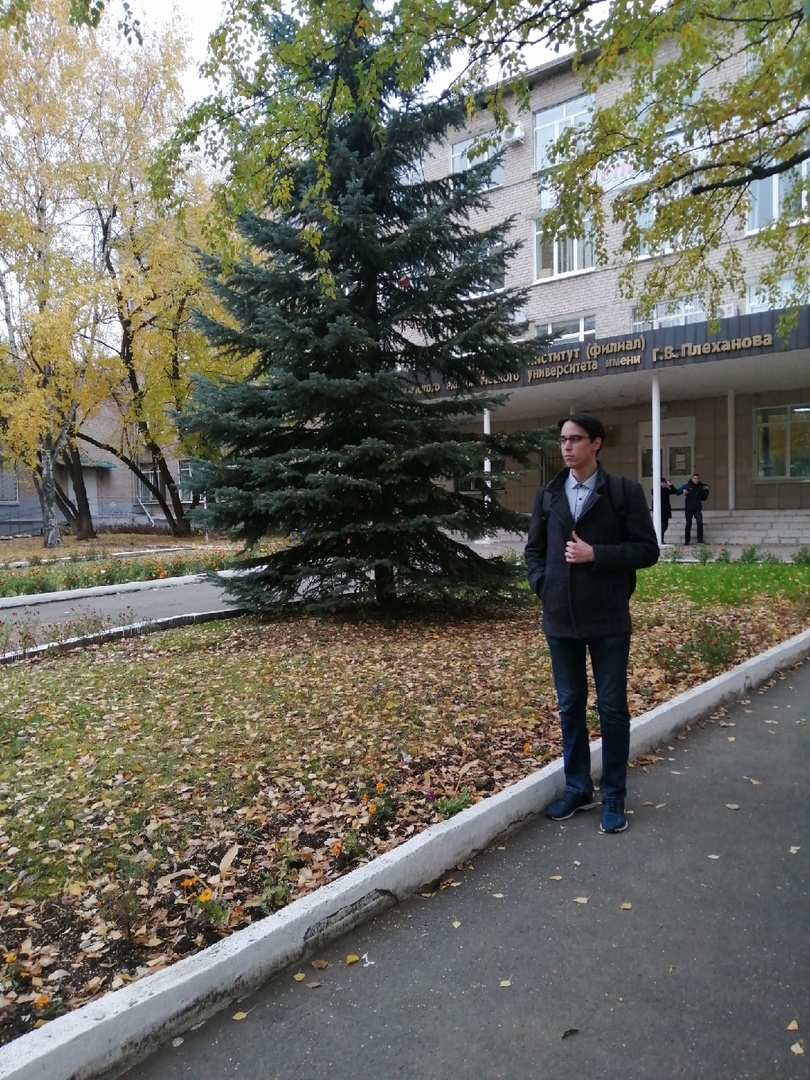 HIVE IT 2023
Планы развития
НОМЕР ТЕЛЕФОНА
ЭЛЕКТРОННАЯ ПОЧТА
danilmaltzew@gmail.com
+7 922 (316) 88-54
HIVE IT 2023
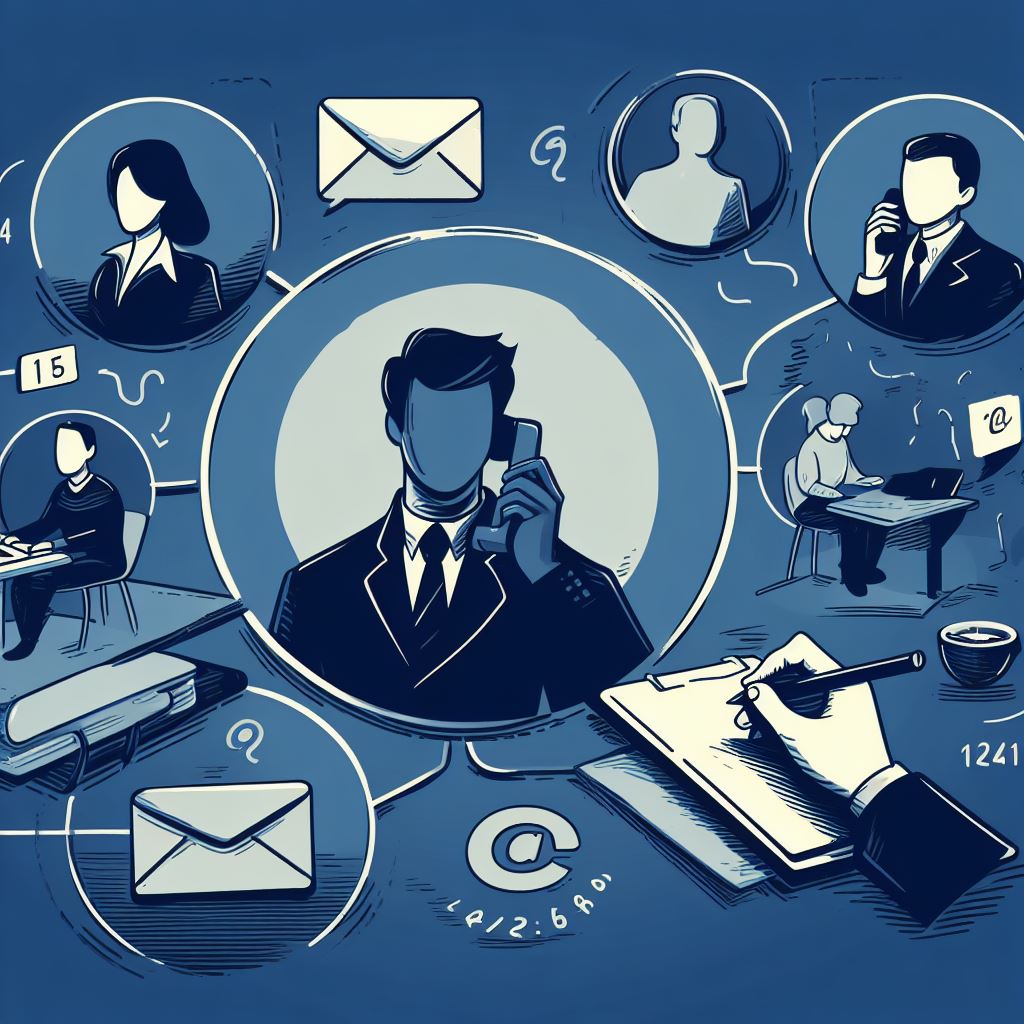 Контакты